О.Л. Алагуева
Формирование функциональной грамотности в урочной деятельности
Активизирующая модель
«познавательный интерес»
ментальная карта-«внешняя «фотография» 
сложных взаимоотношений наших мыслей в конкретный момент времени.
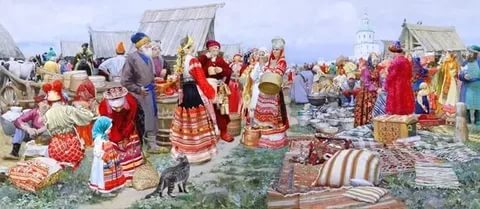 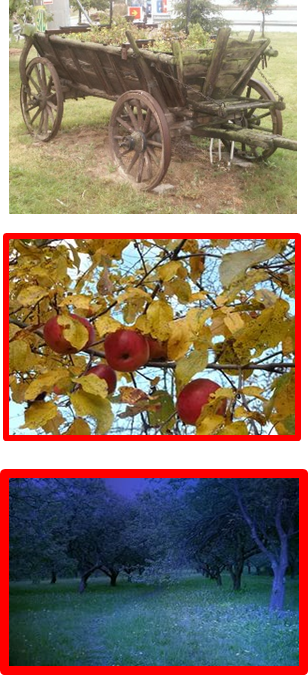 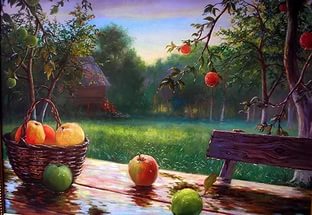 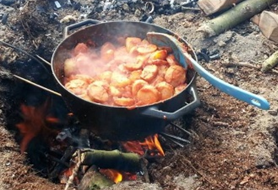 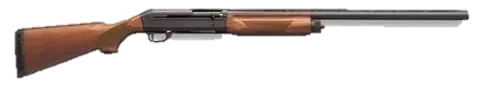 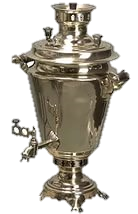 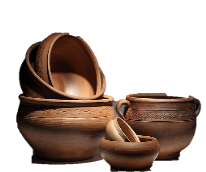 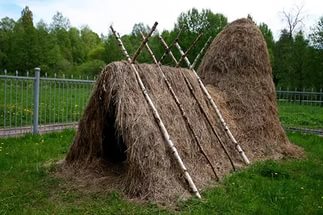 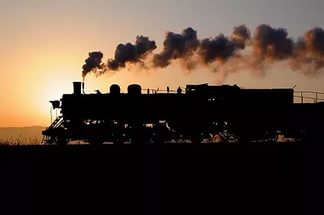 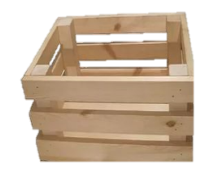 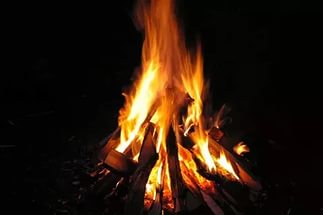 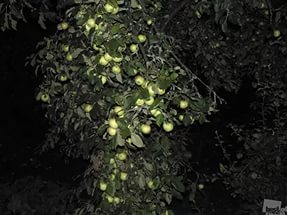 ПОМНЮ…
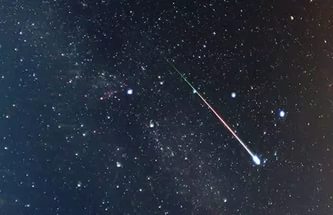 Как холодно, росисто и 
как хорошо жить на свете!
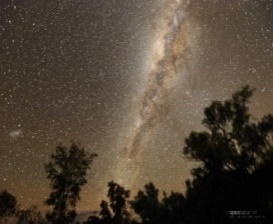 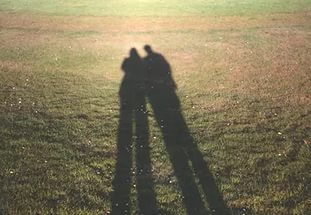 Алагуева О.Л.
Формирующая модель
«умственное действие»
проблемные ситуации- техника «Проблемные вопросы»
серия общих вопросов для учебных ситуаций (психологи): Что случится, если…? В чем сильные и слабые стороны…? На что …похоже? Что мы уже знаем о...? Каким образом можно использовать для…? Чем похожи…? Каким образом влияет на…? Почему …является лучшим?
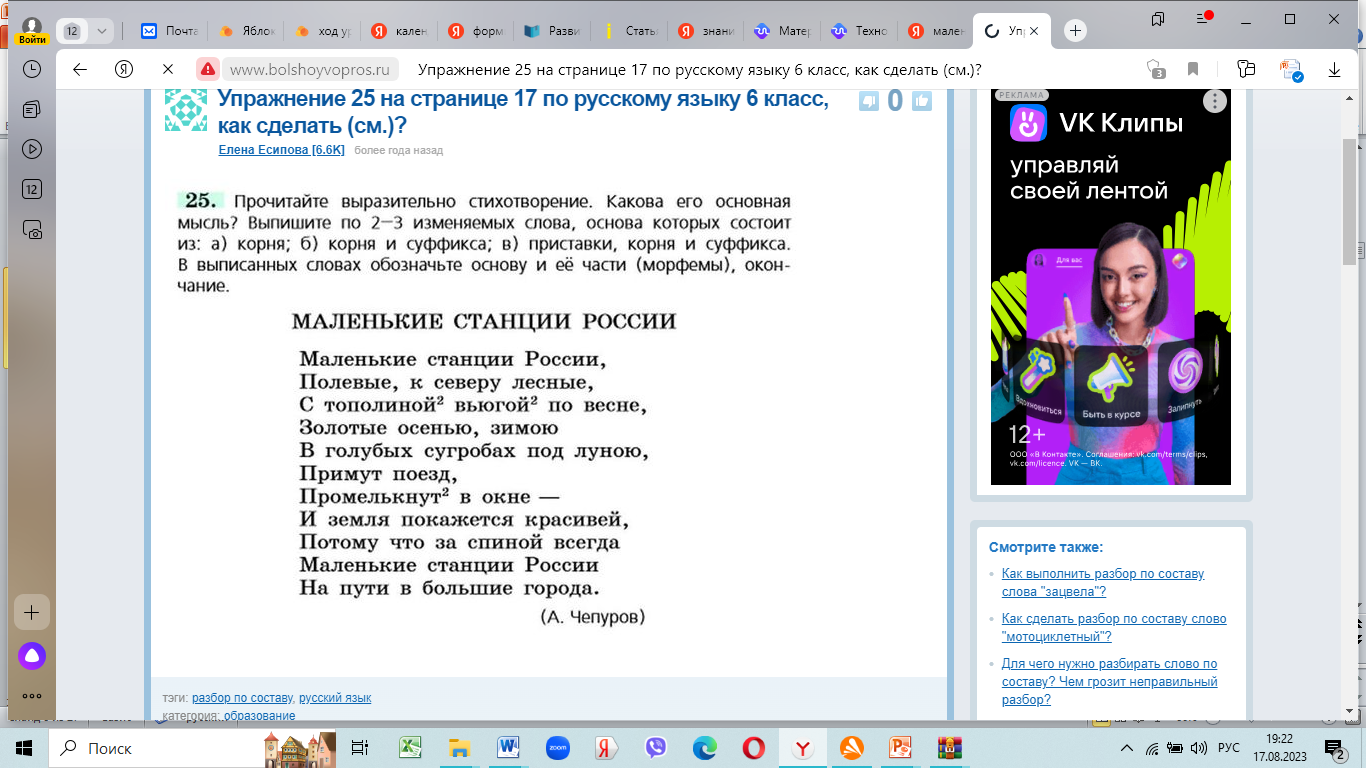 «Почему?»:
Определено, каковы станции весной, осенью, зимой. А какие они летом?
Однородные члены предложения: «примут», «промелькнут»- оппозиционны? В чём суть этого противопоставления?
Как вы понимаете выражение «за спиной всегда»?
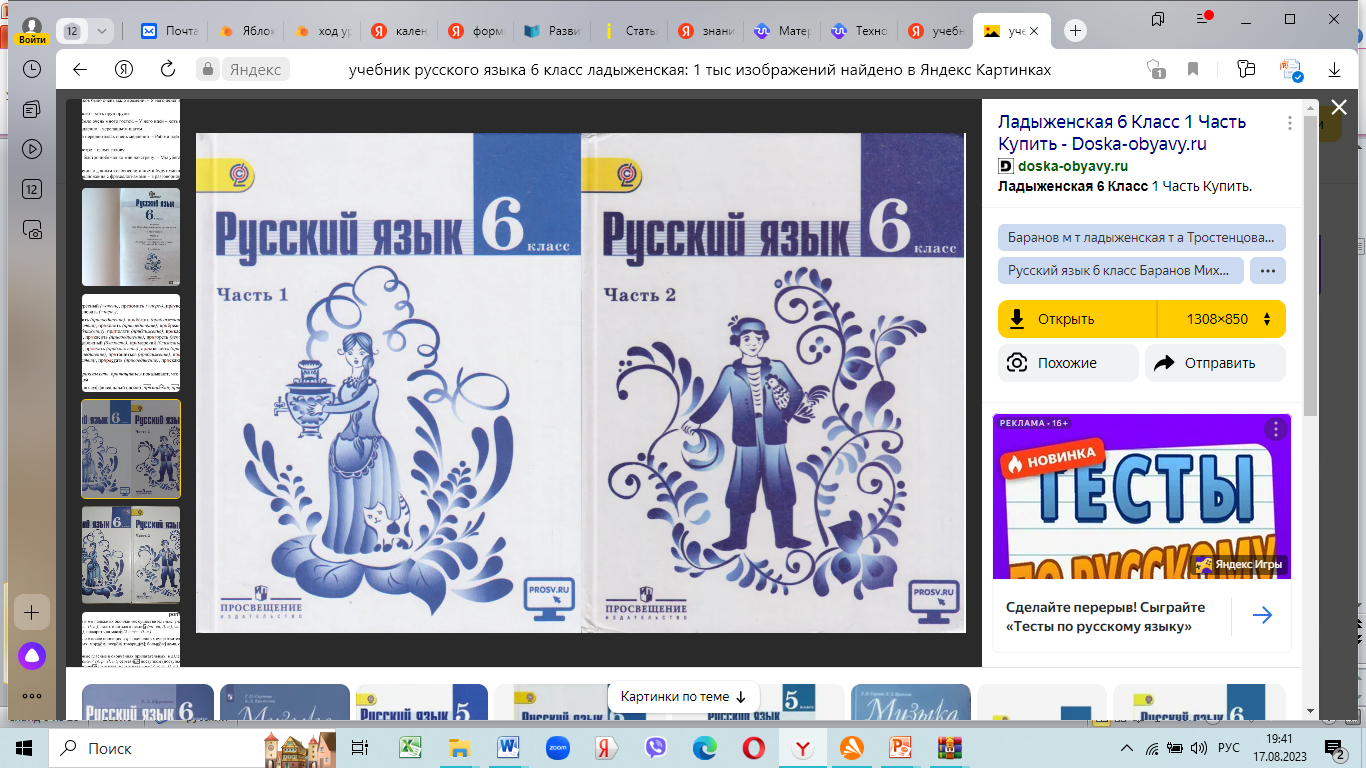 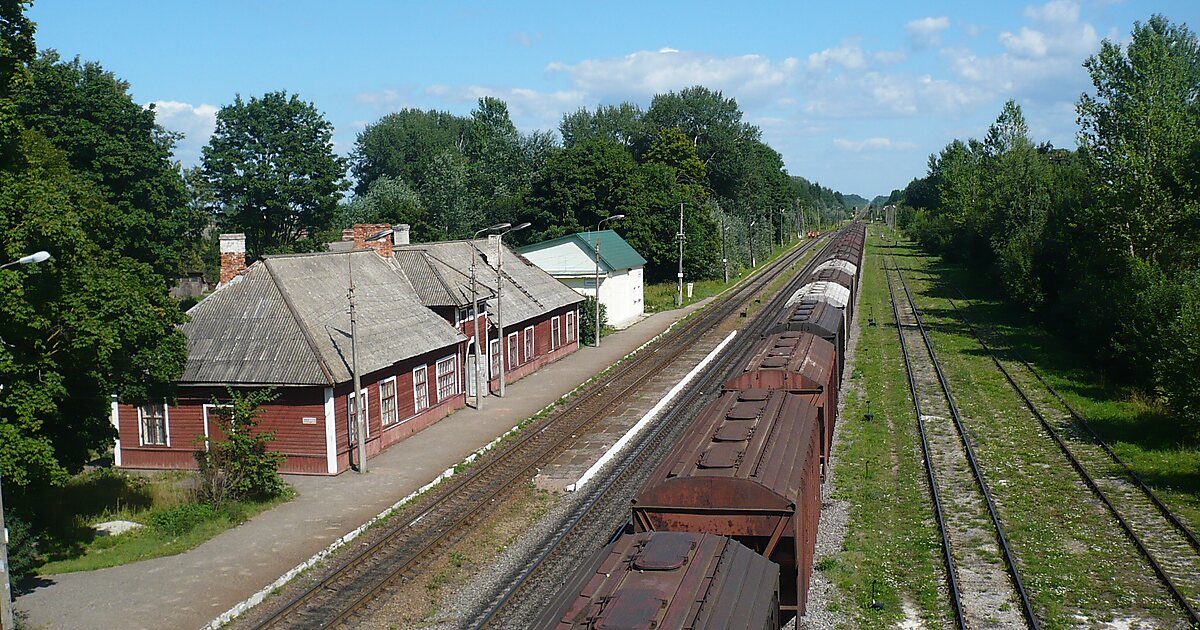 Алагуева О.Л.
Развивающая модель
«способы деятельности»
Бинарные задания
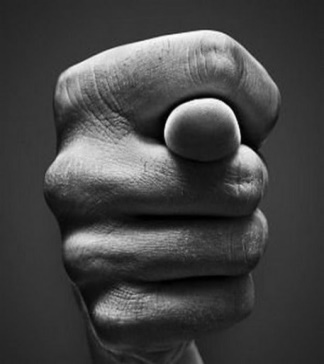 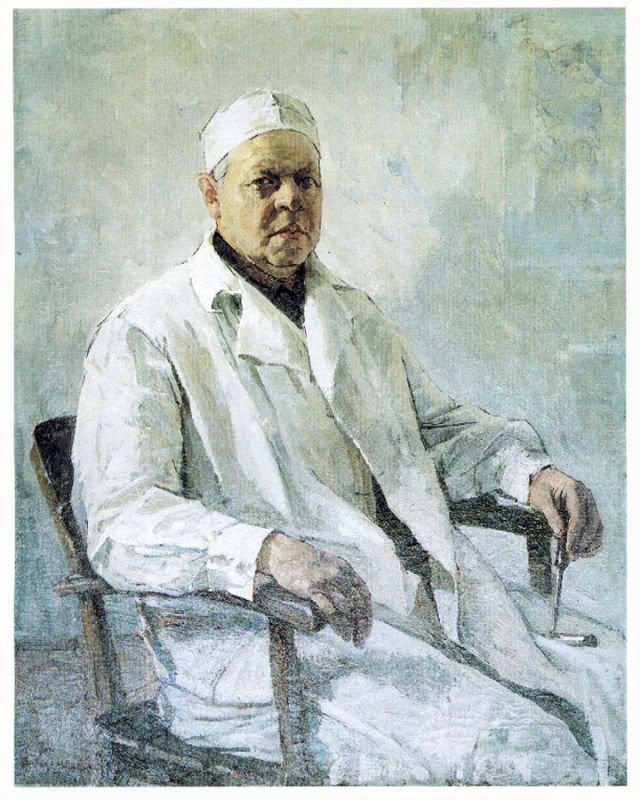 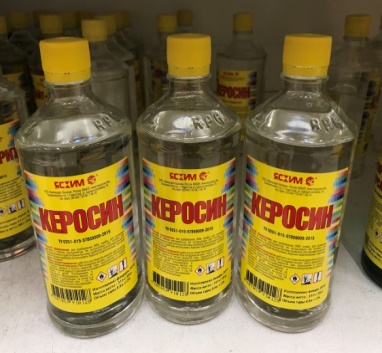 КРОССЕНС
1. Исходя из иллюстративного материала, определите произведение. 
2. Определите объекты, которые изображены, поясните, как они связанны с произведением.
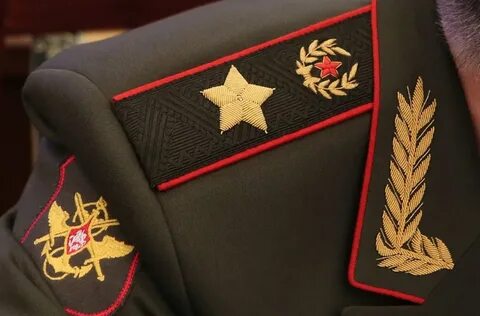 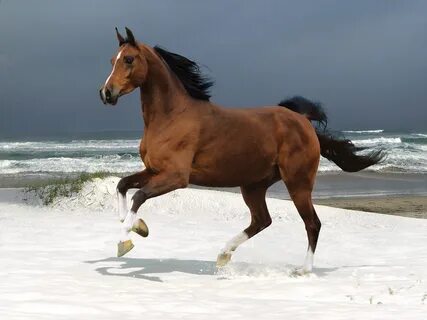 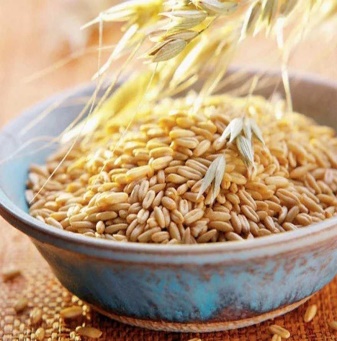 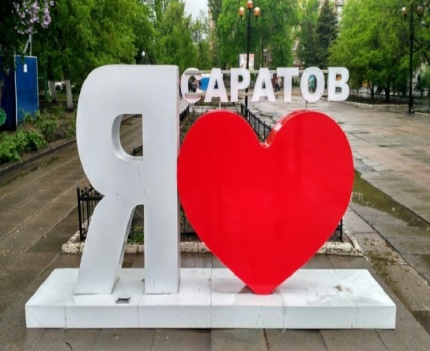 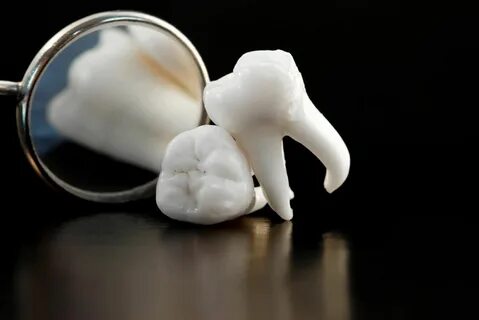 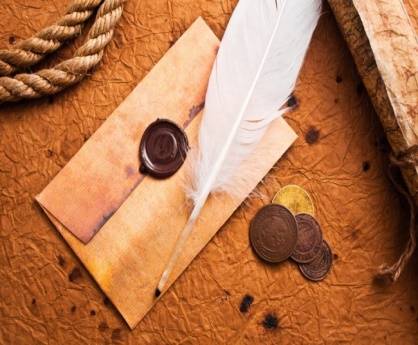 Алагуева О.Л.
Личностная модель
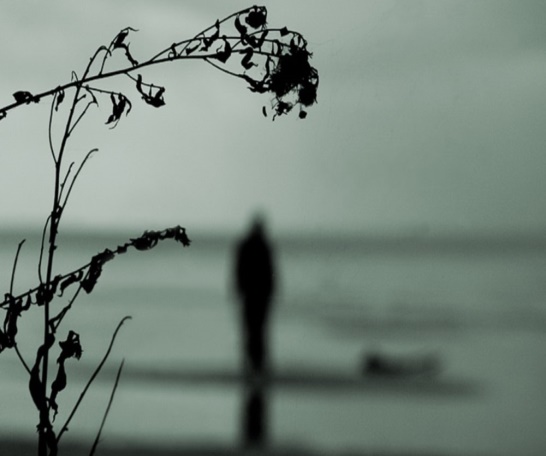 Мысль
Слово



 
Образ 
Чувства





Действия
Жизнь
«целостный личностный рост»
Метод символического видения
Культурная картина мира - система образов, представлений, знаний об устройстве мира и месте человека в этом мире.
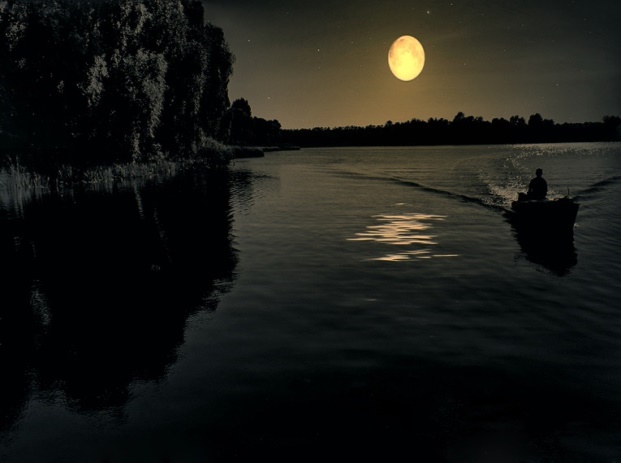 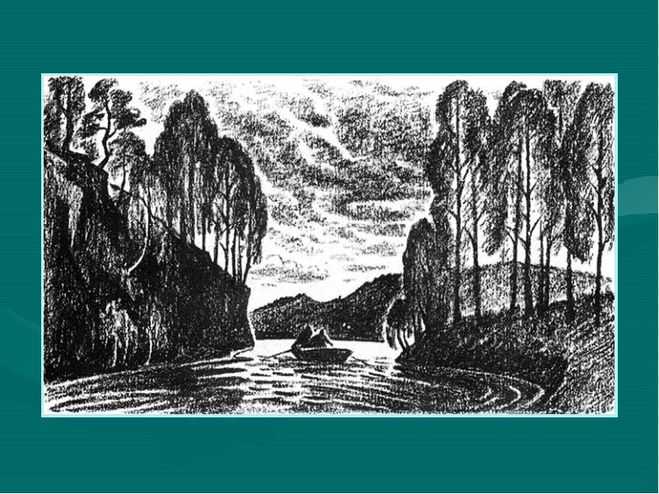 связь 
между 
объектом 
и 
его 
символом
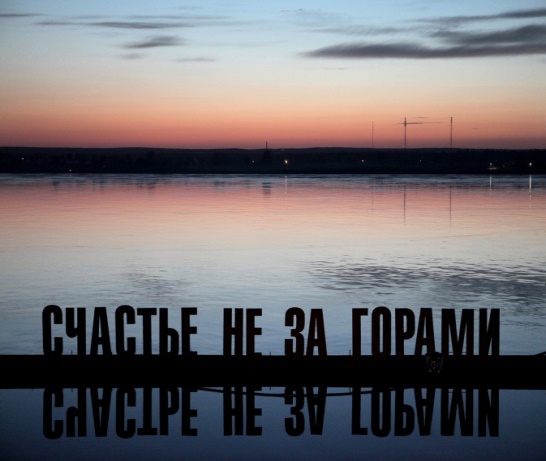 Алагуева О.Л.
Свободная модель
Технология 
Теория (Техника) Решения Изобретательских Задач
«свобода индивидуального выбора»
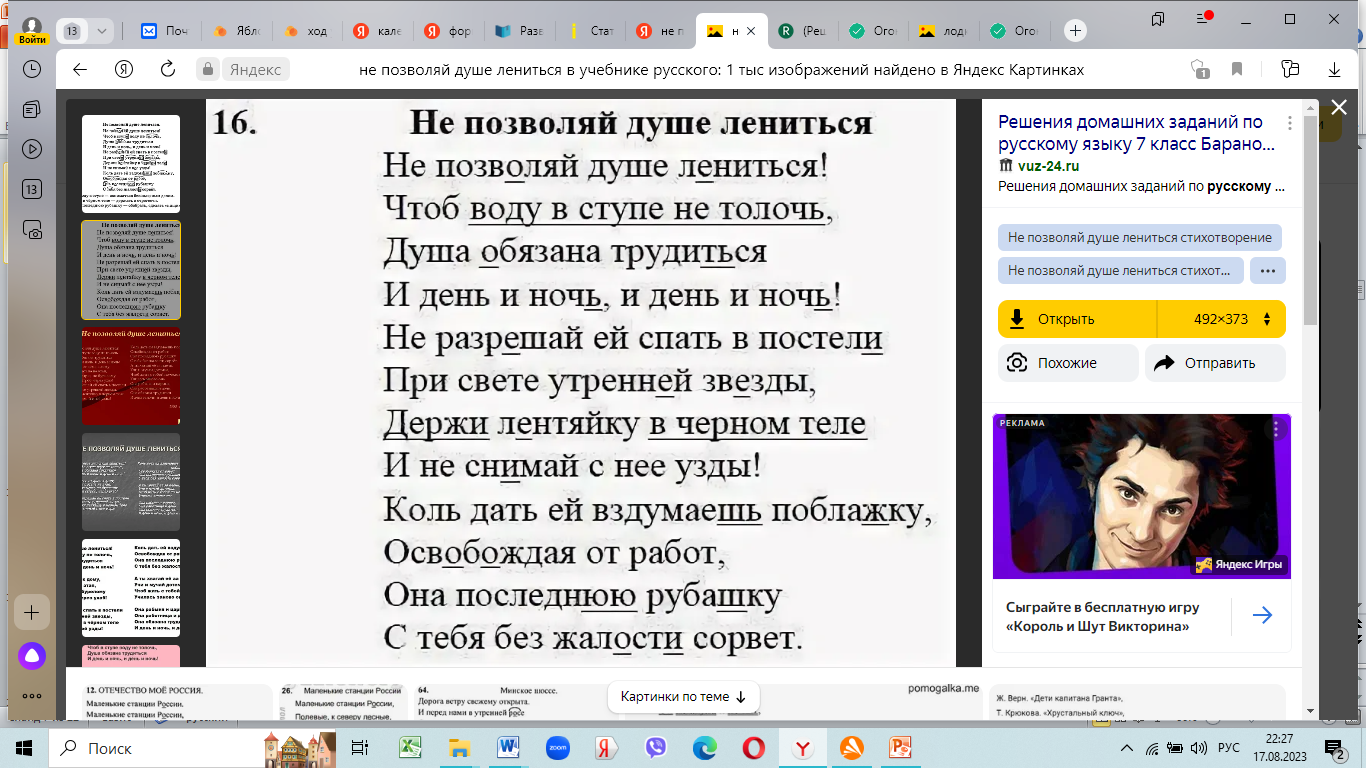 Предметное задание:
Подчеркните фразеологизмы
Объясните орфограммы
Задание на формирование ФГ:
Объясните, как различаются связи слов во фразеологизмах
Определите, в какие группы можно объединить слова с пропущенными буквами
Противоречие

ИП − изобретательский приём=
РЕШЕНИЕ  (КАК?)
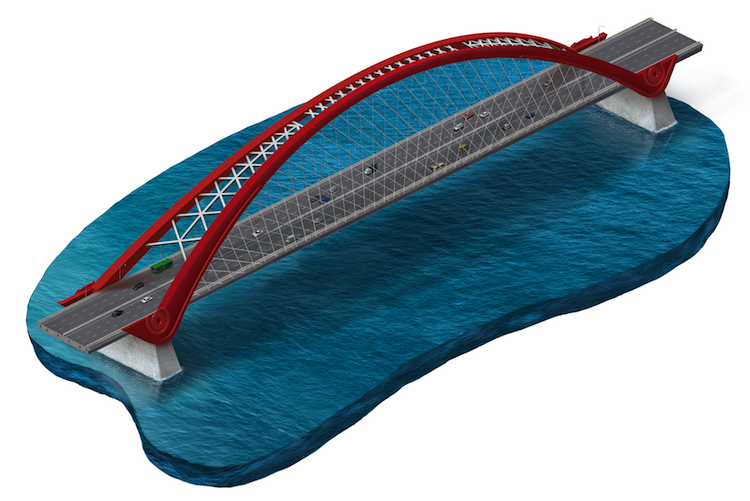 Т  Р  И  З
ИКР
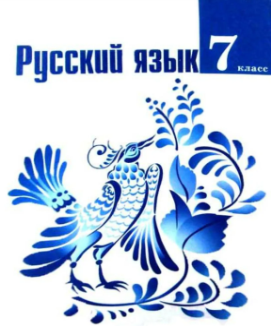 идеальный конечный результат: 
что хотелось бы получить в идеале
Обогащающая модель
«индивидуальный ментальный опыт»
Михаил Задорнов «Мы»: 
«Мы удивительные люди! Хотим жить, как все, при этом быть непохожими на всех остальных. У нас безработица при нехватке рабочих рук. Мы сочувствуем умом, а голодаем сердцем. Робкие в быту, зато всегда герои на войне. Чтим погибших, недоплачиваем выжившим. Мы всегда считаем себя умнее других, поэтому постоянно оказываемся в дураках. Мы в любой момент готовы простить тех, кто обидел, и тех, кому должны. Ленивые, но энергичные. Устаём на отдыхе, отдыхаем на работе. Нам легче изобрести велосипед, чем отремонтировать дороги».
Алагуева О.Л.
Формирование функциональной грамотности во внеурочной деятельности
Внеурочная работа по предмету
Руководство исследовательской и проектной деятельностью учащихся
Кураторство детско- взрослого сообщества «Школа успеха»
Воспитательная работа классного руководителя
Внеклассная работа по предмету
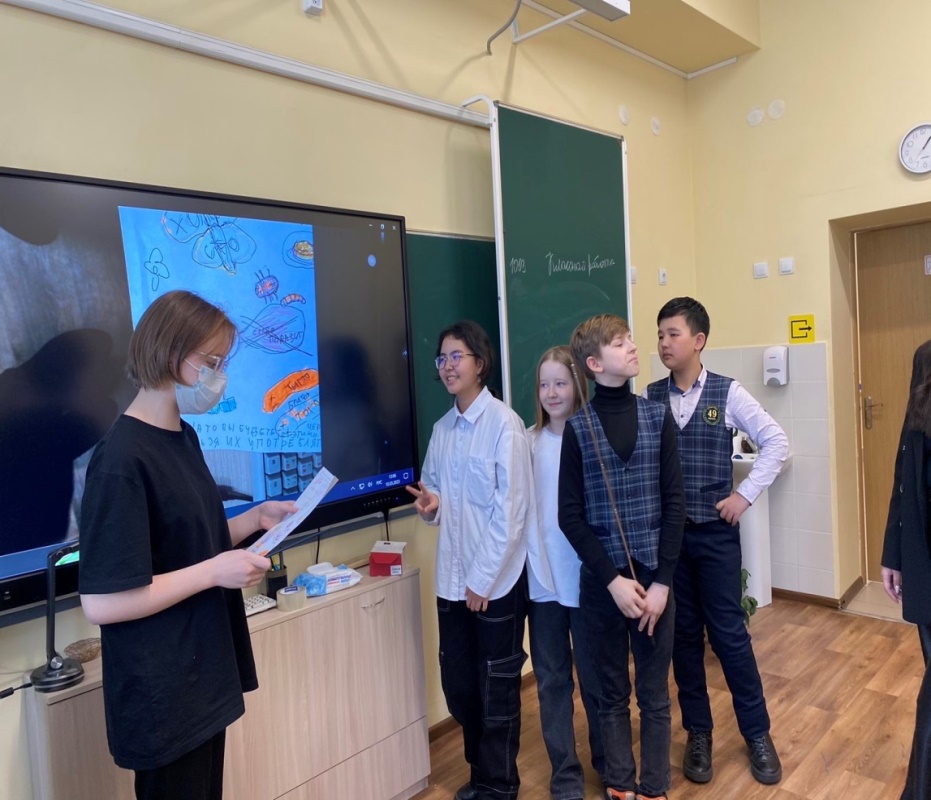 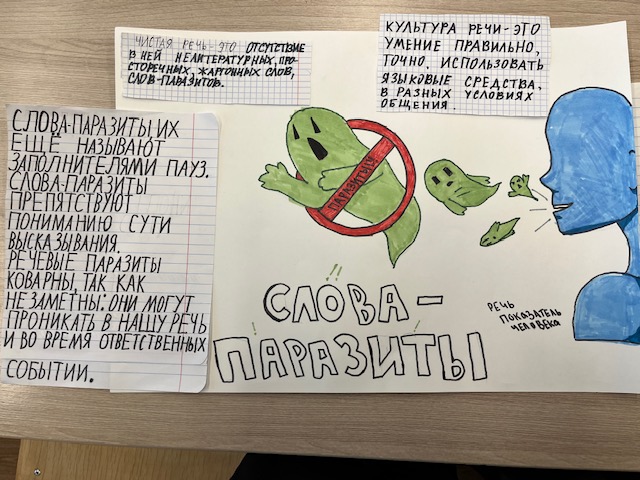 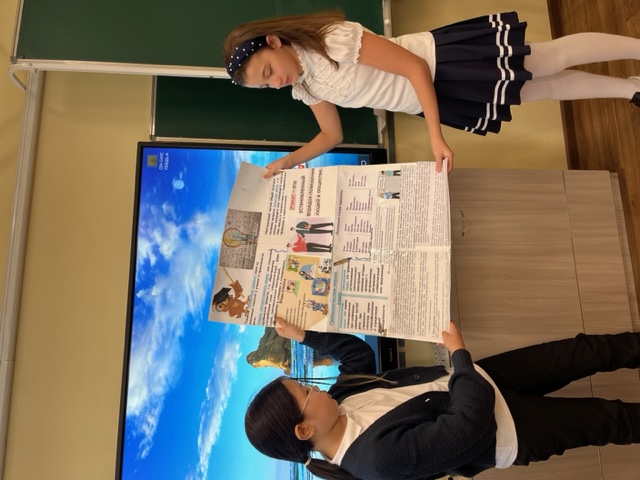 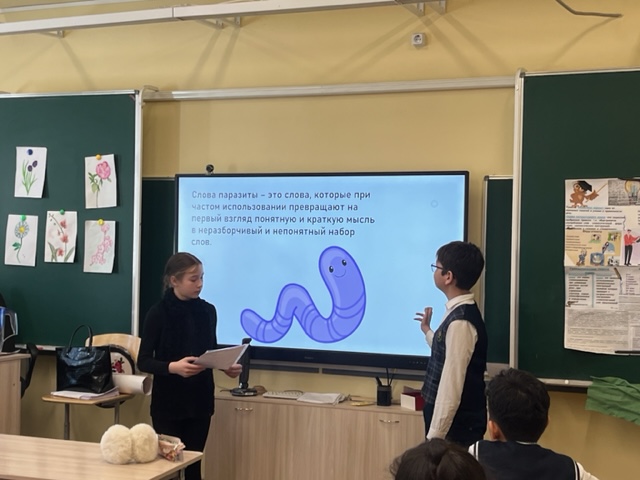 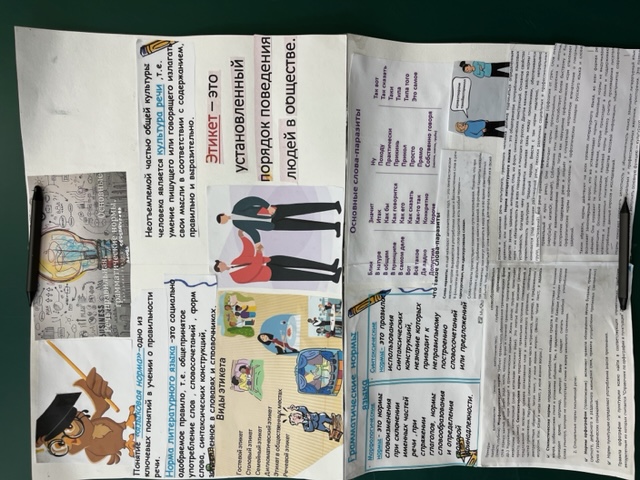 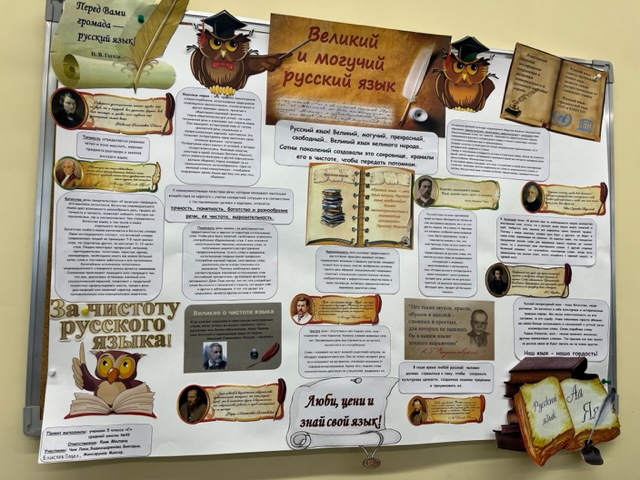 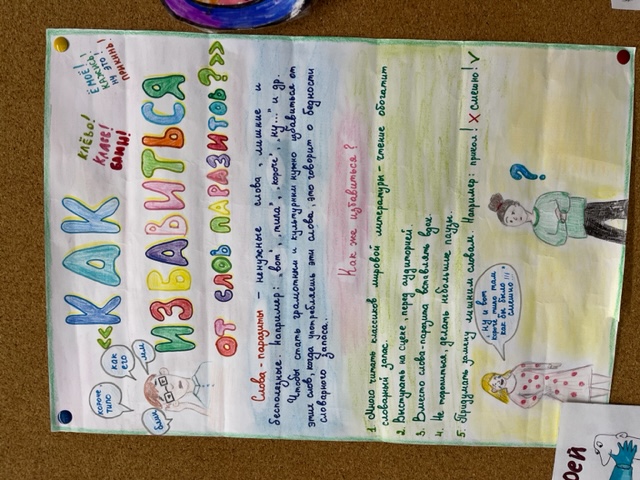 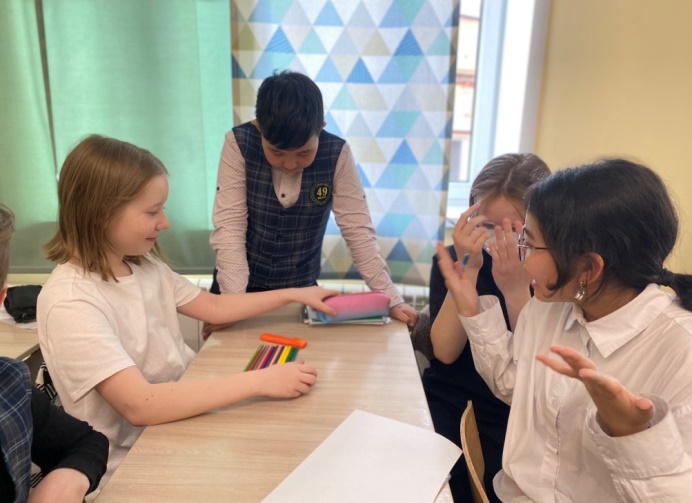 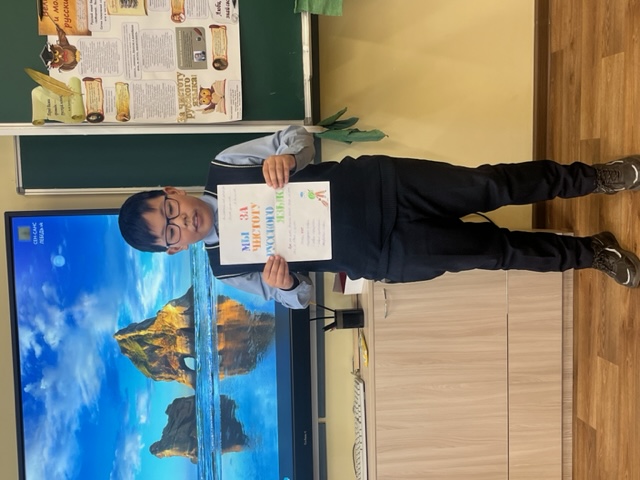 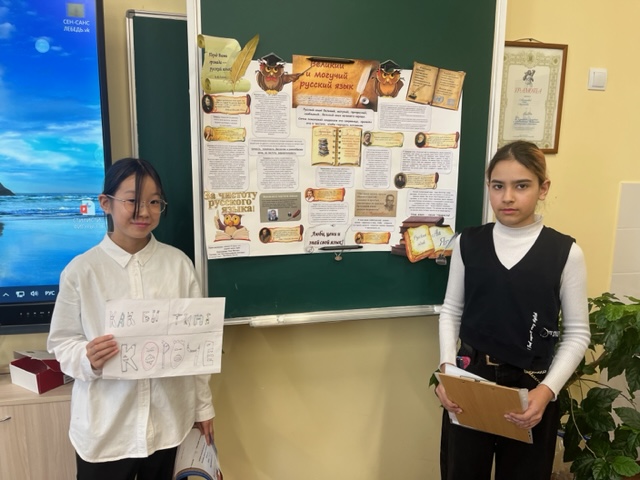 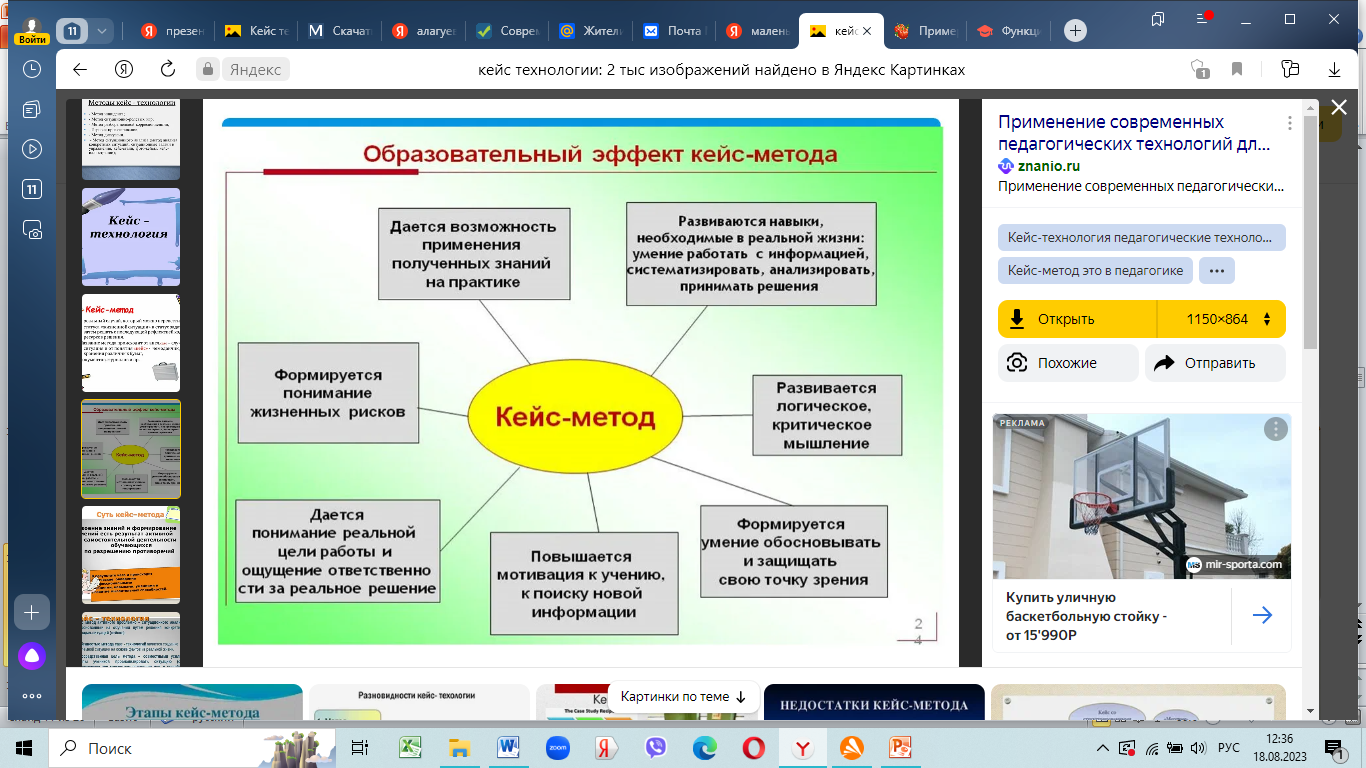 ШКОЛА  УСПЕХА
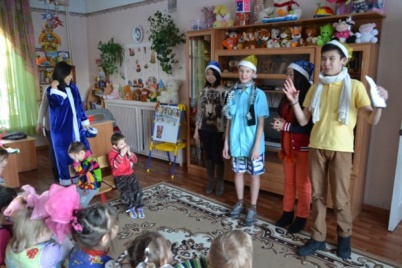 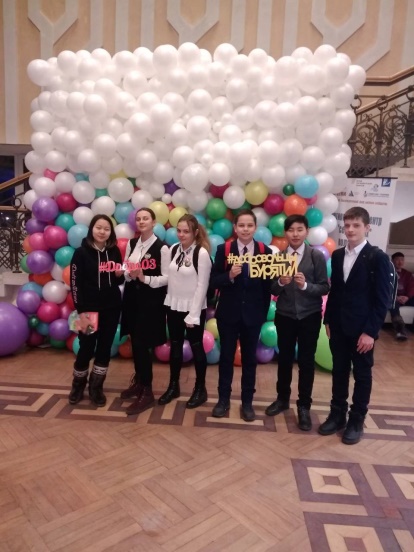 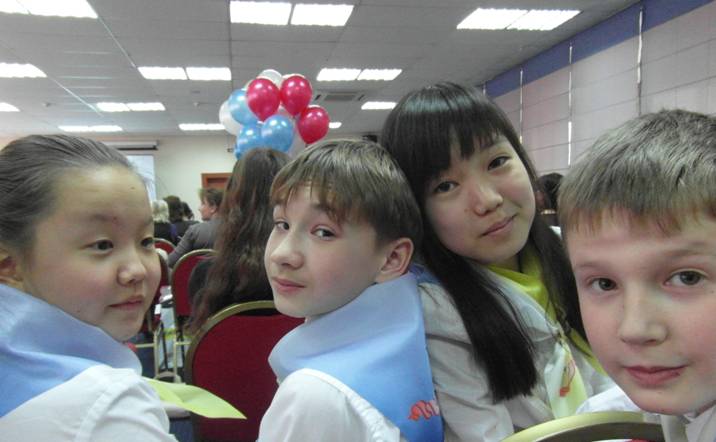 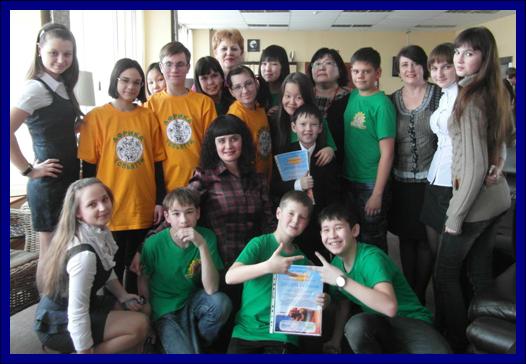 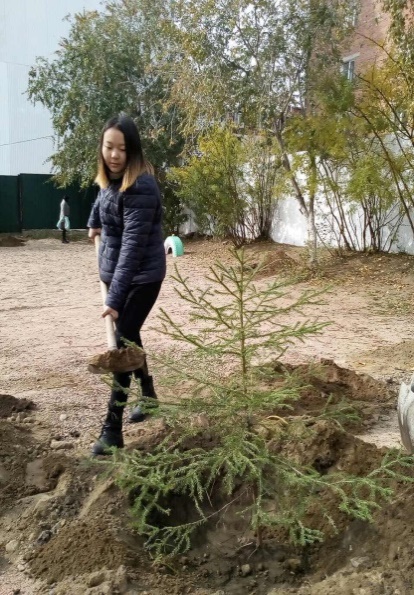 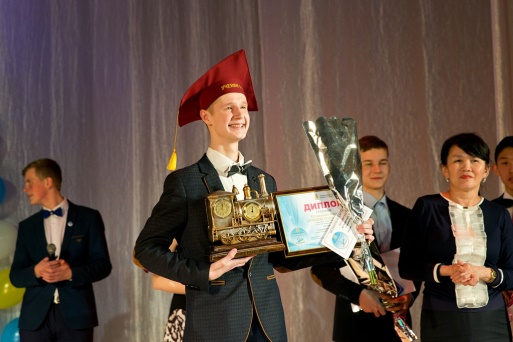 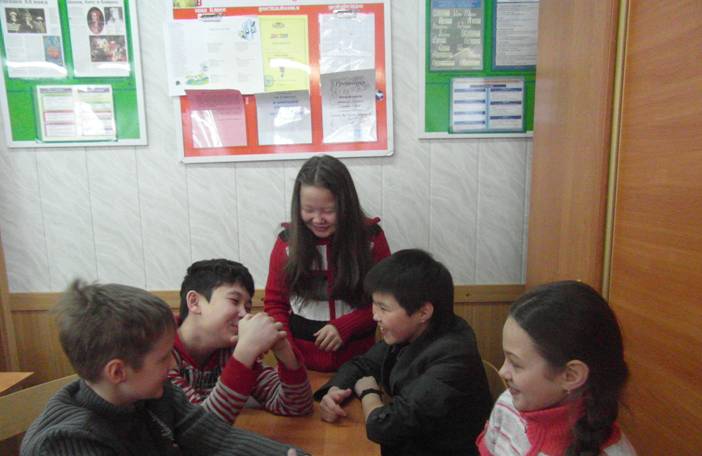 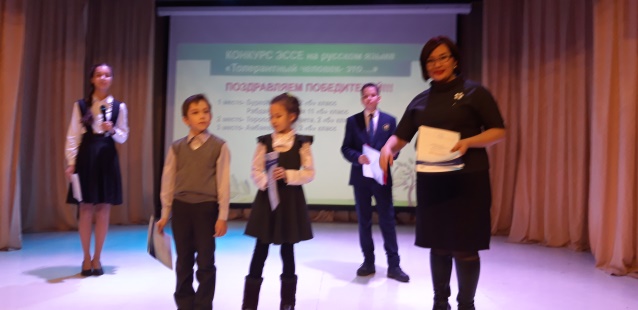 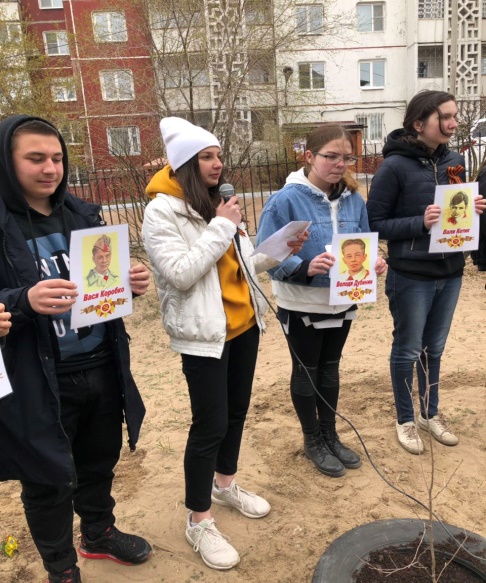 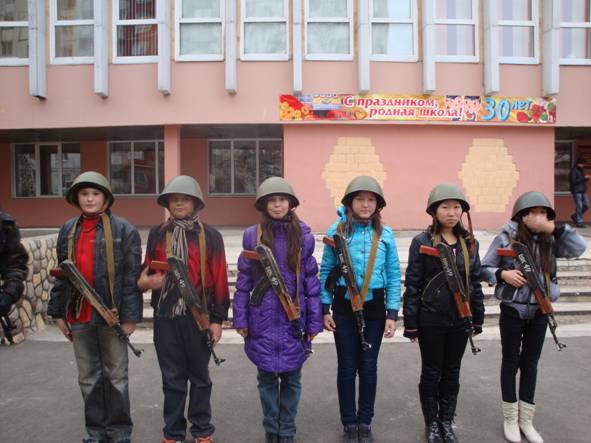 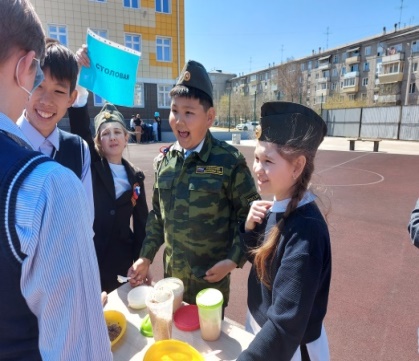 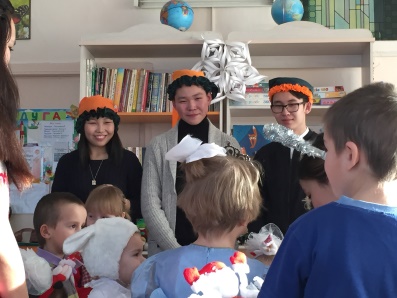 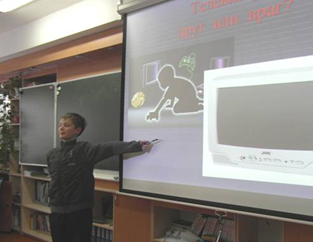 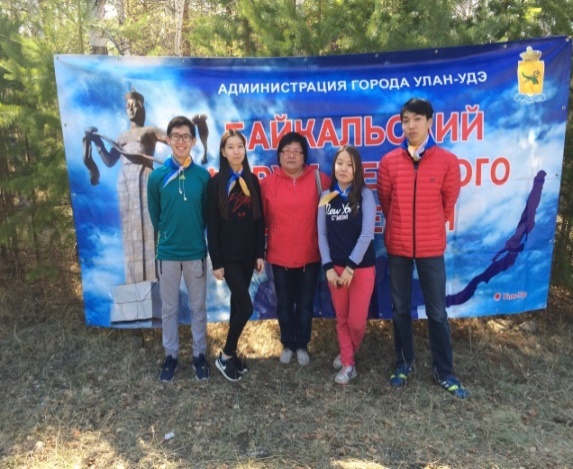 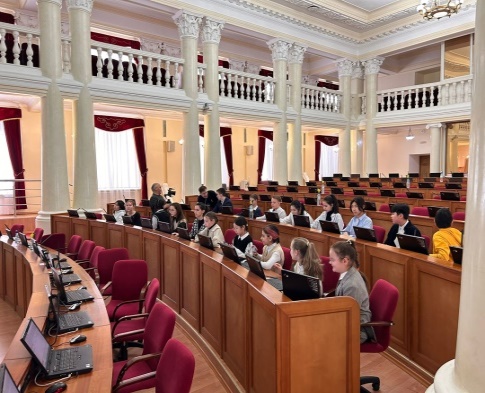 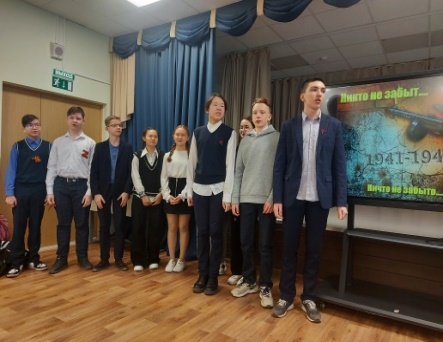 Воспитательная работа с классом
Технология КДТ
Техники самопознания
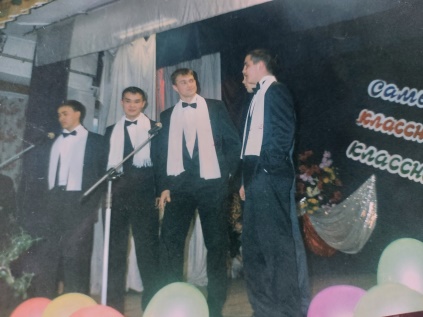 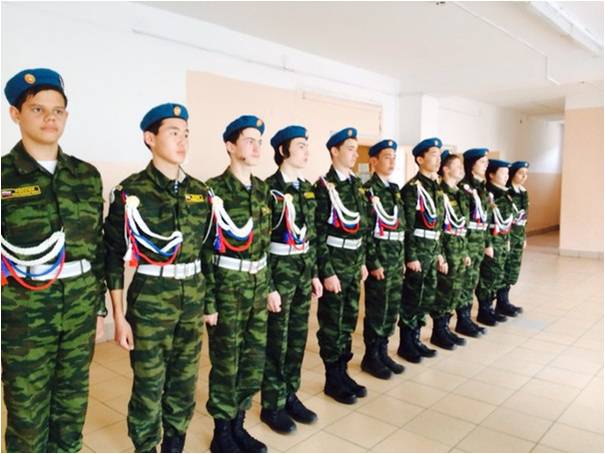 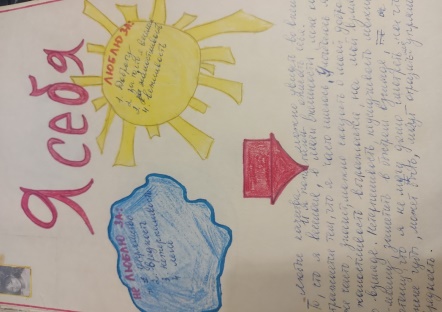 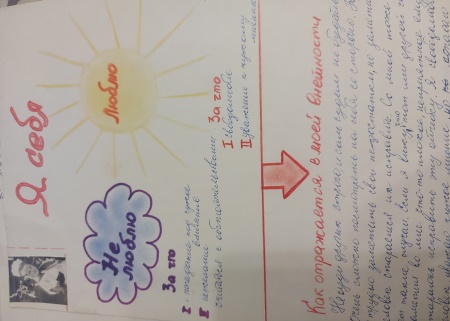 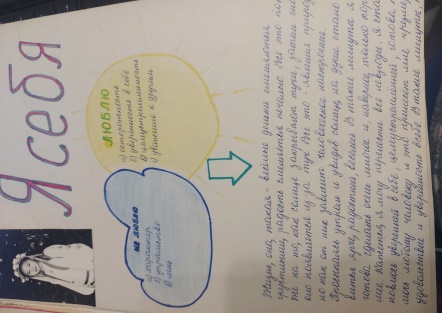 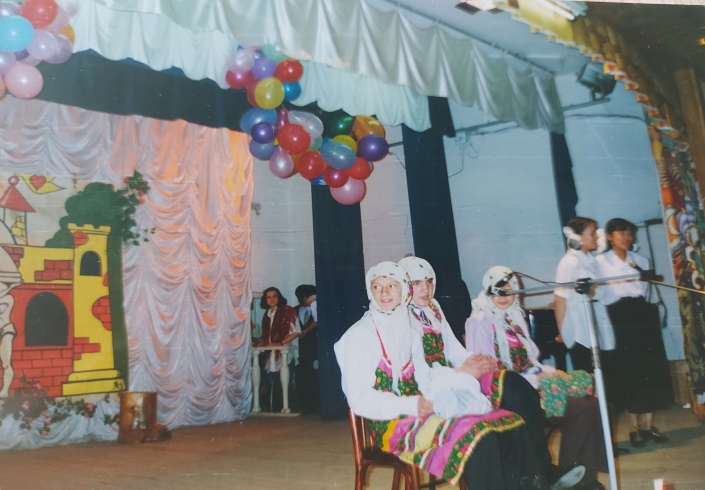 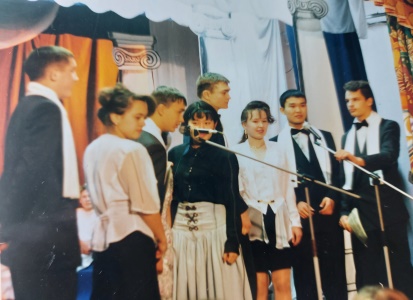 Методика ИПР
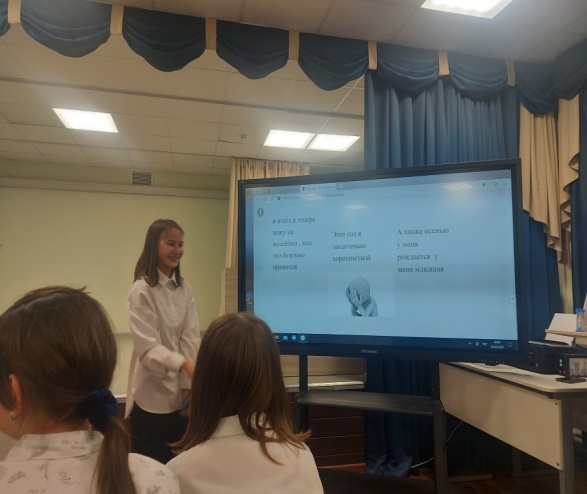 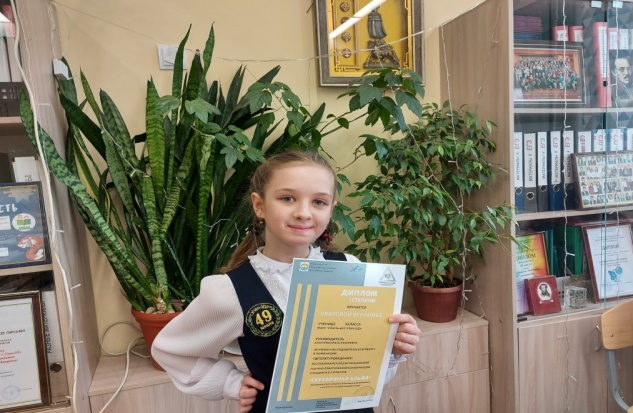 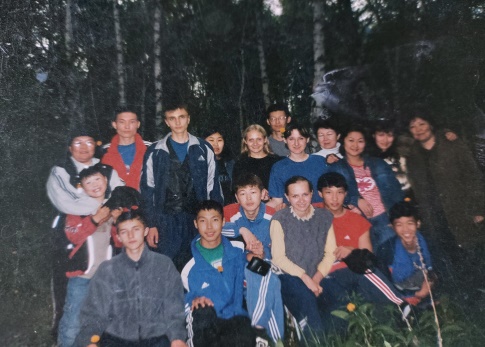 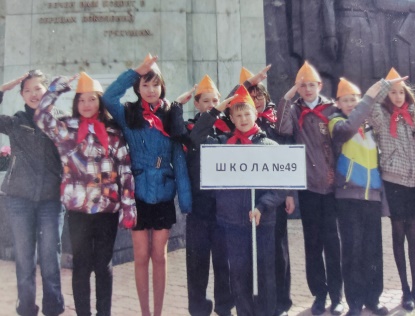 МОНИТОРИНГ функциональной грамотности
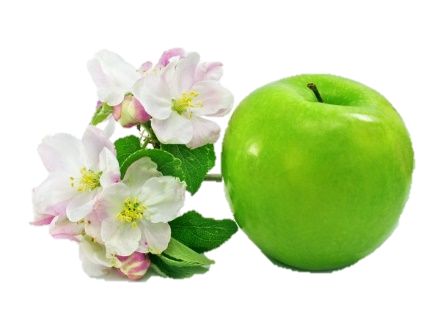 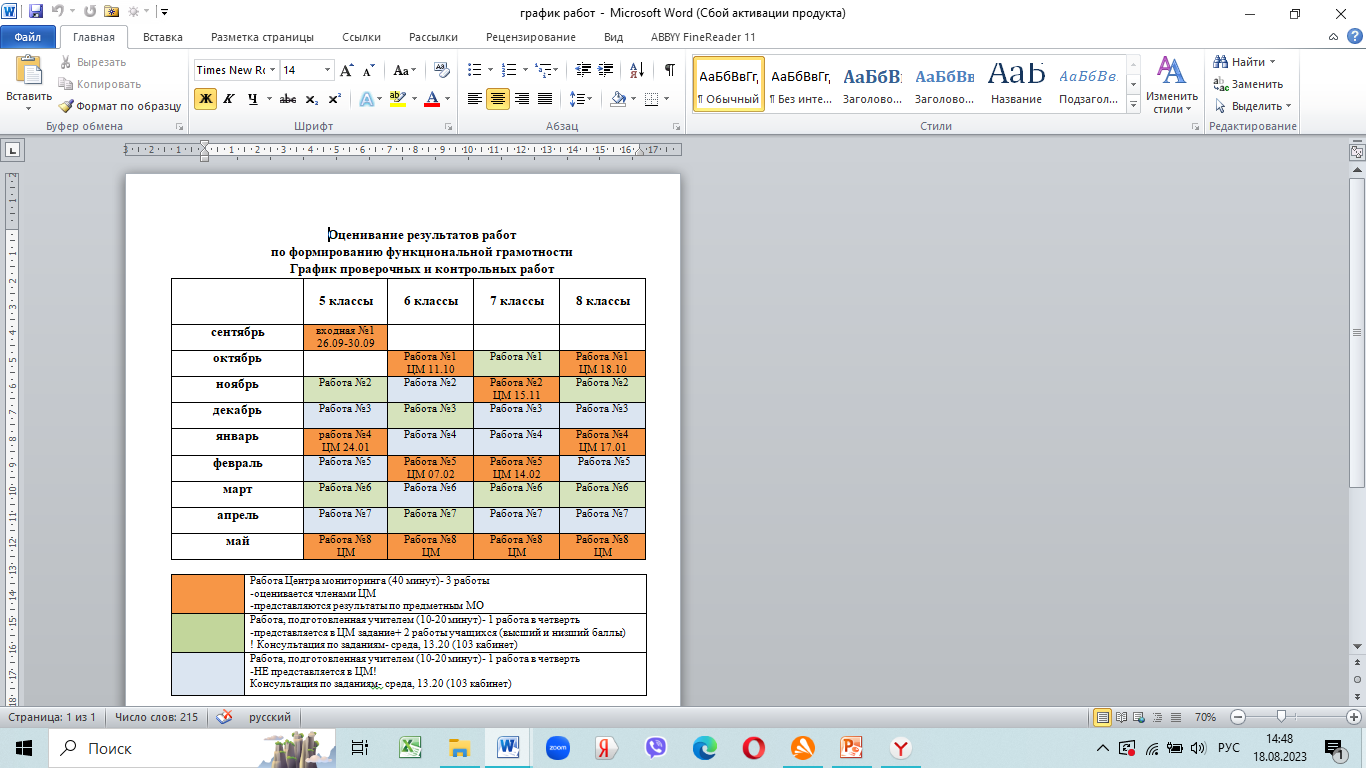 МОДЕЛЬ мониторингового ЗАДАНИЯ
КОНТЕКСТ
СОДЕРЖАТЕЛЬНАЯ 
ОБЛАСТЬ
ОЦЕНИВАЕМЫЕ КОМПЕТЕНЦИИ
РЕАЛЬНАЯ СИТУАЦИЯ
УРОВЕНЬ СЛОЖНОСТИ
ТИП ЗАДАНИЯ
ФОРМАТ ОТВЕТА
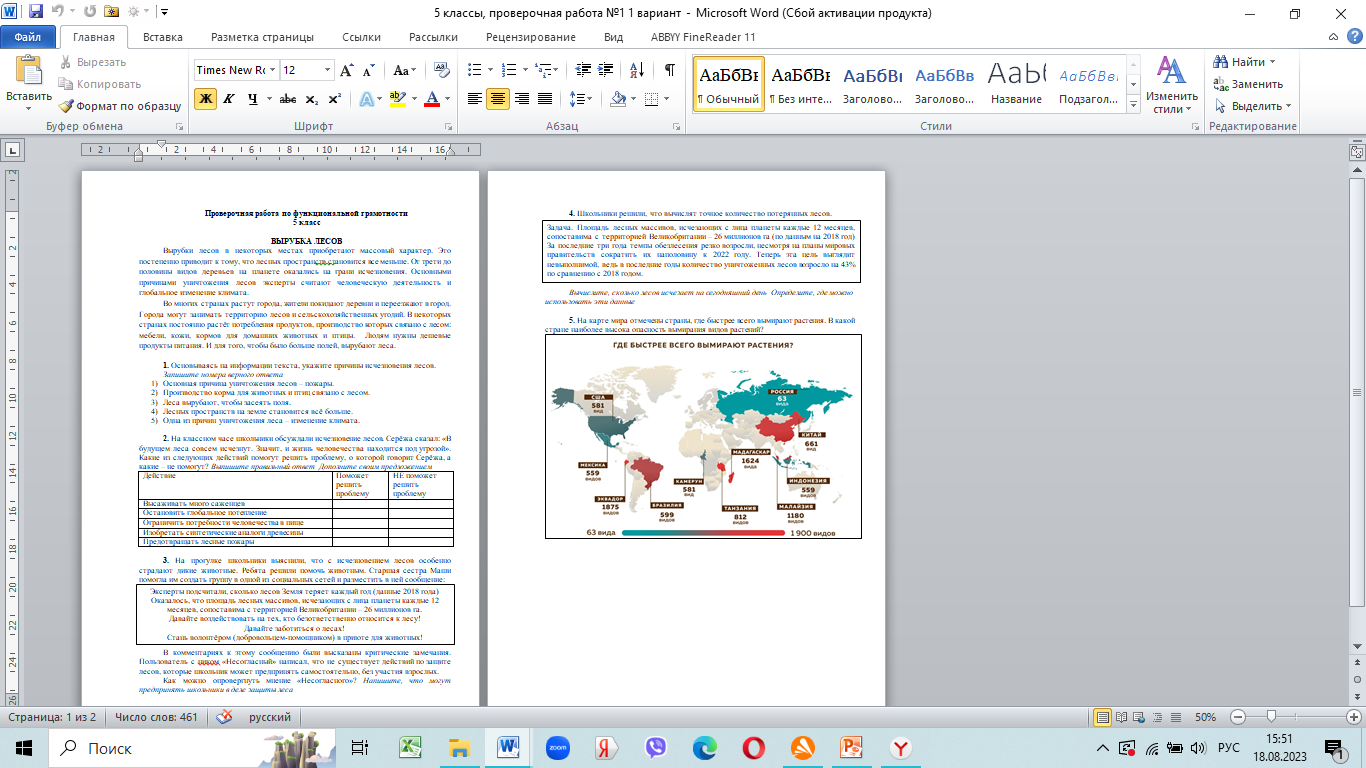 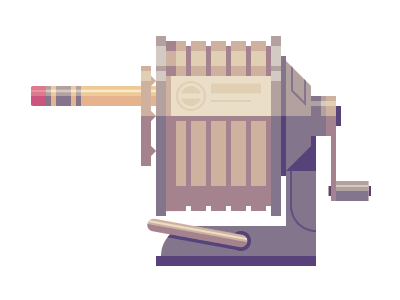 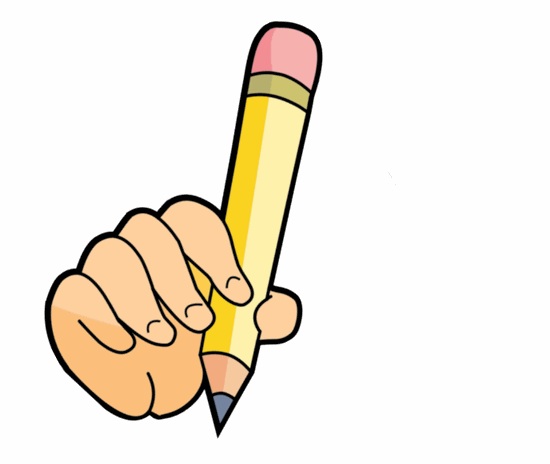 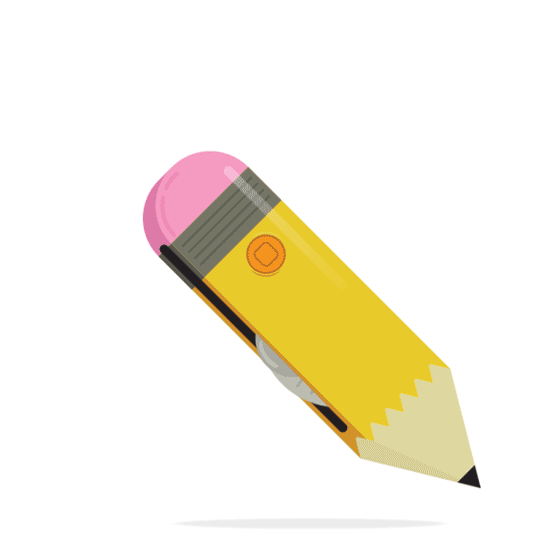 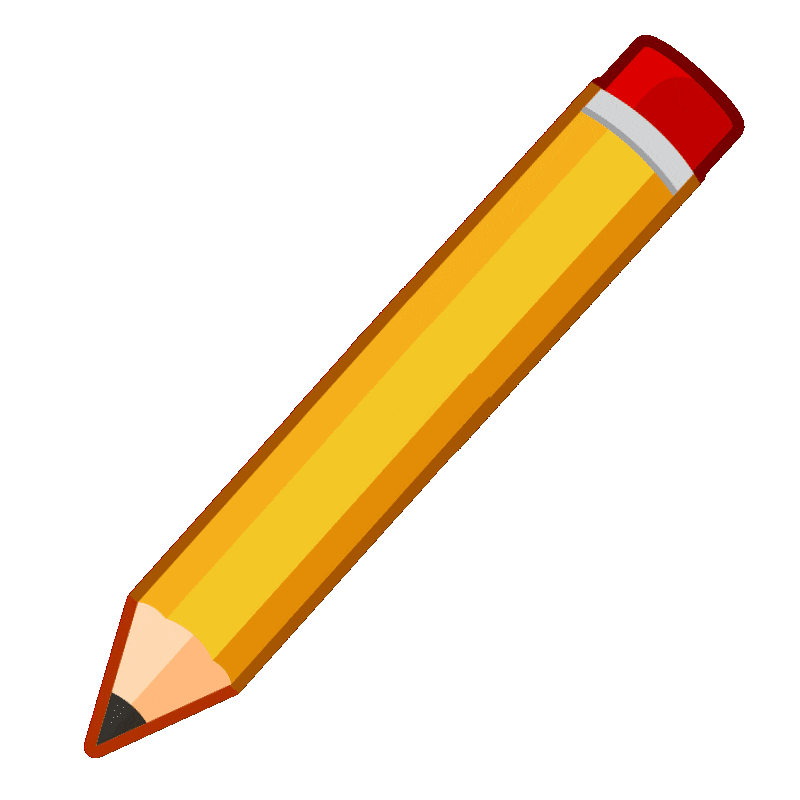 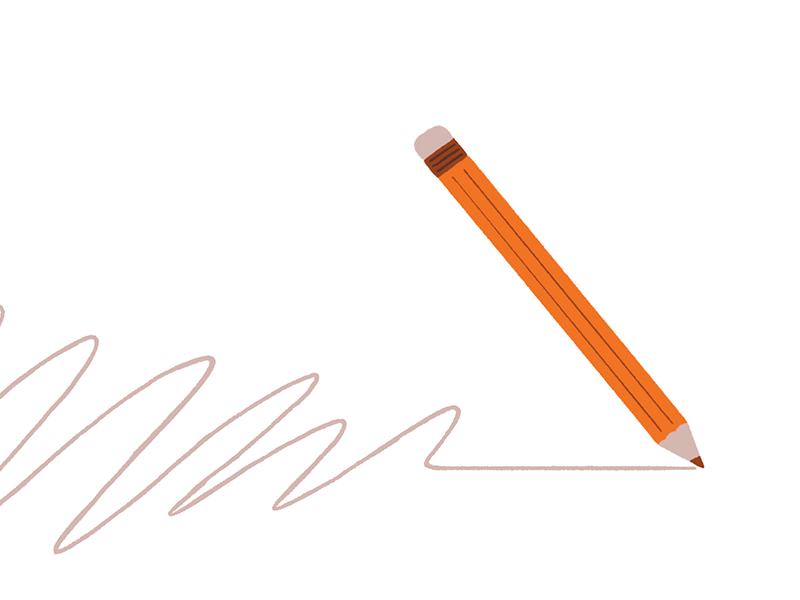 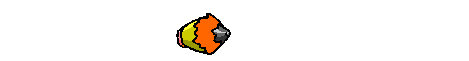